Know Your Faith IV:The Church Fathers
Session 1:  The Apostolic and 
Ante-Nicene Fathers
Their place in Christian History, 
The world to which they witnessed,
Their writings.


Ignatius of Antioch, Clement of Rome, Polycarp of Smyrna
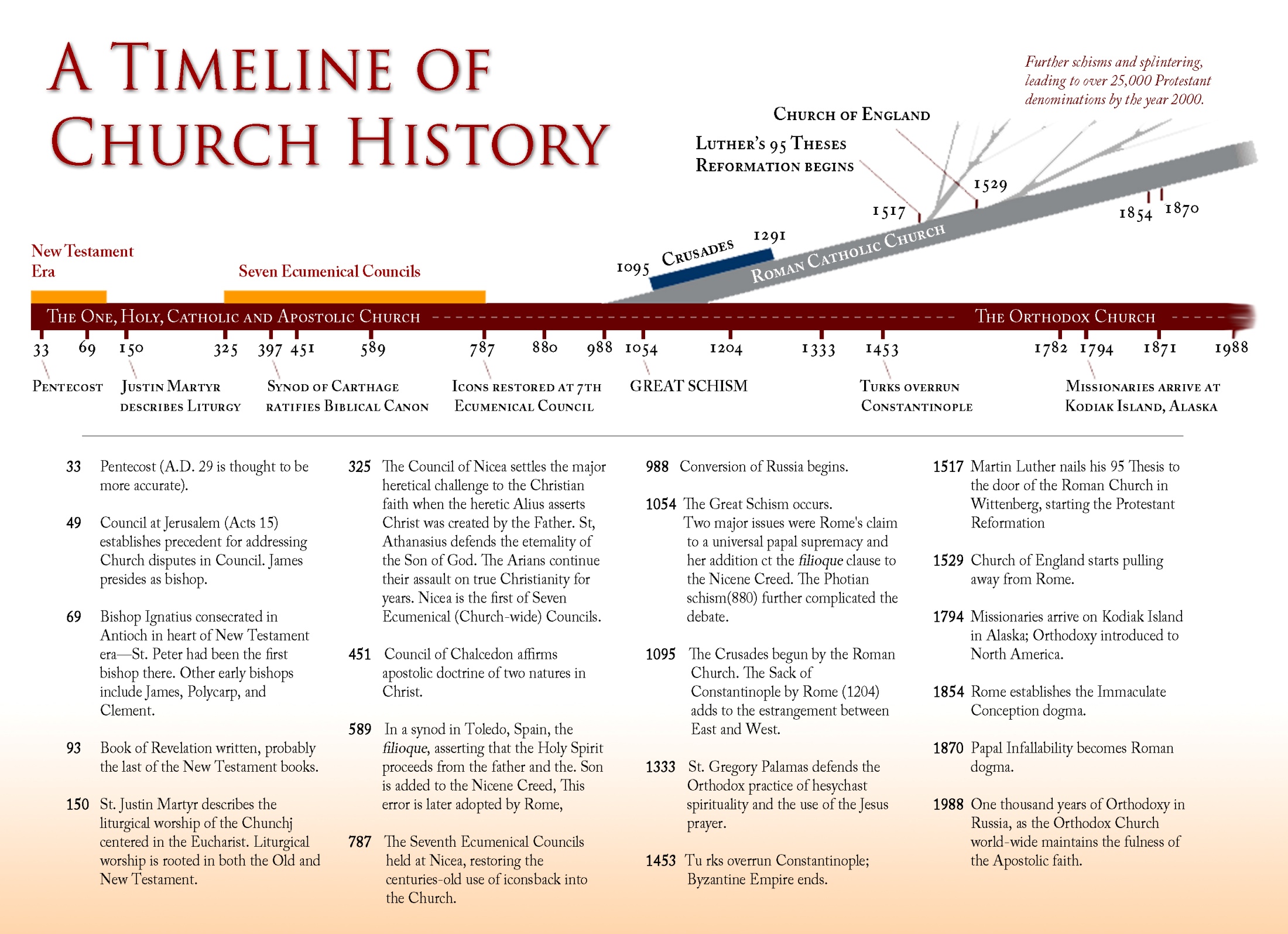 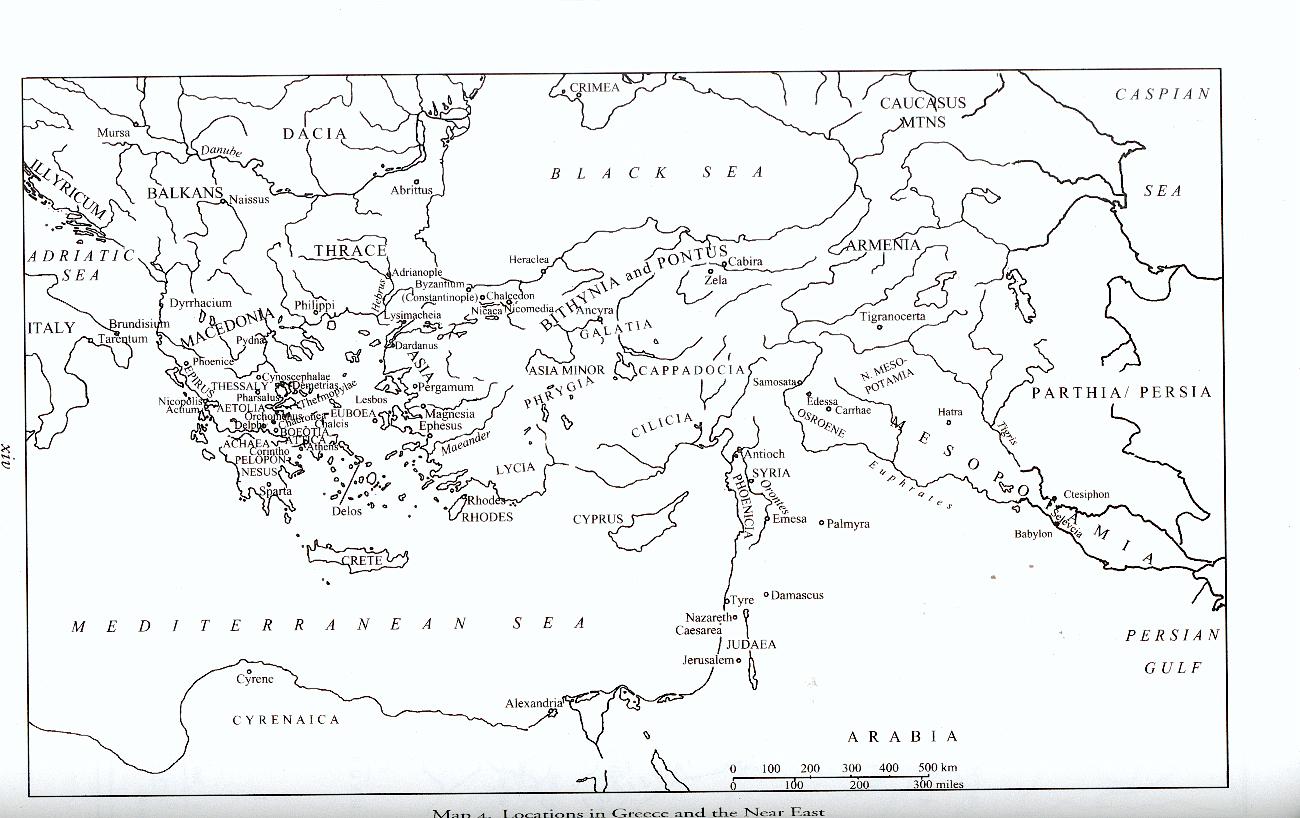 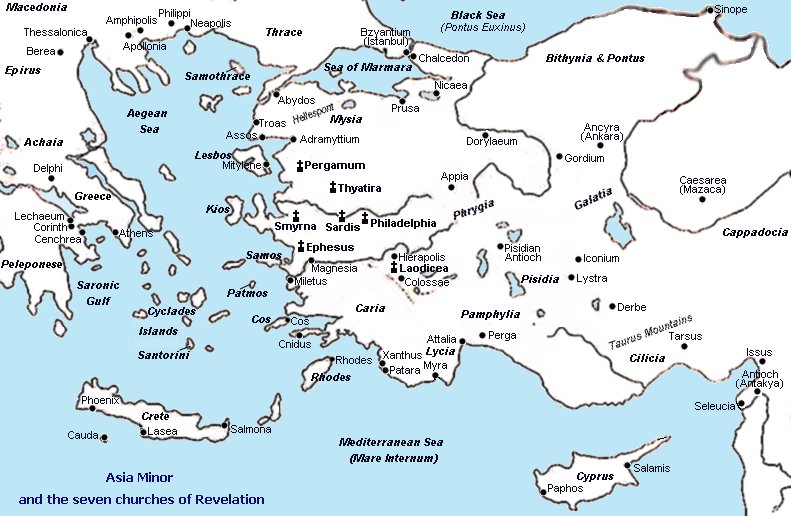 The Writings of the Apostolic and Ante-Nicene Fathers
The Epistle to Diognetus 
The First Epistle of Clement 
The Second Epistle of Clement 
The Didache 
The Epistle of Barnabas 
7 short Epistles of Ignatius of Antioch (the longer forms of these Epistles, and those beyond the seven, are widely considered later emendations and forgeries) 
The Epistle of Polycarp 
The Martyrdom of Polycarp 
The Shepherd of Hermas
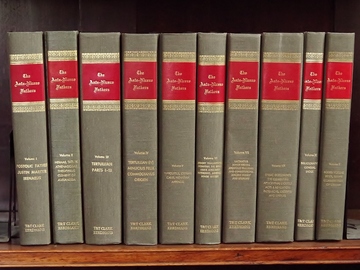 The ANF, a Most Valuable Resource
Ignatius of Antioch
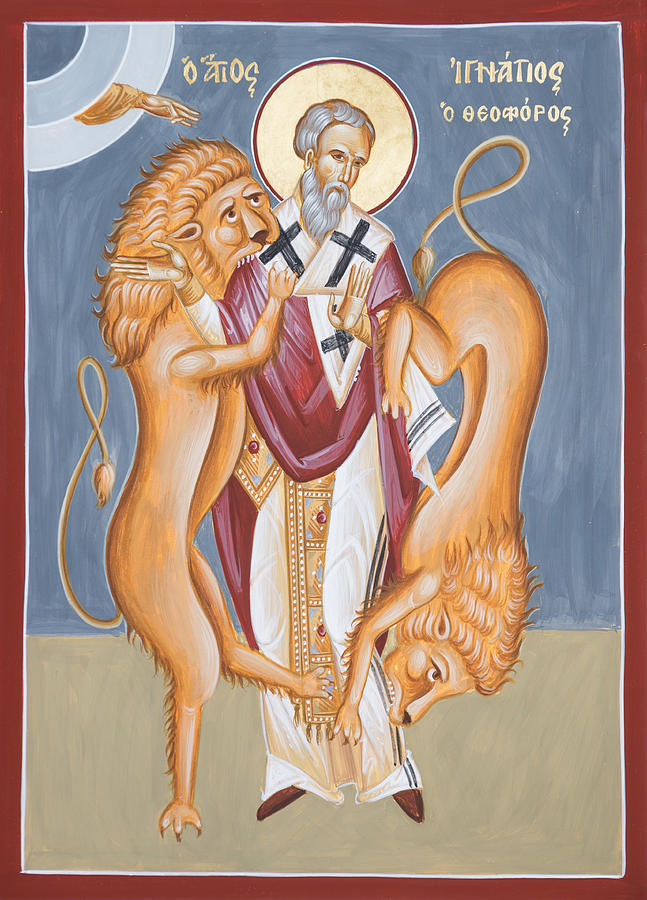 Letters of Ignatius of Antioch
To the Ephesians
To the Magnesians
To the Philadelphians
To the Romans
To the Smyrnaeans
To the Trallians
To Polycarp
The Martyrdom of Ignatius
St Clement of Rome
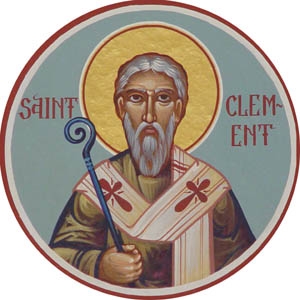 St Polycarp of Smyrna
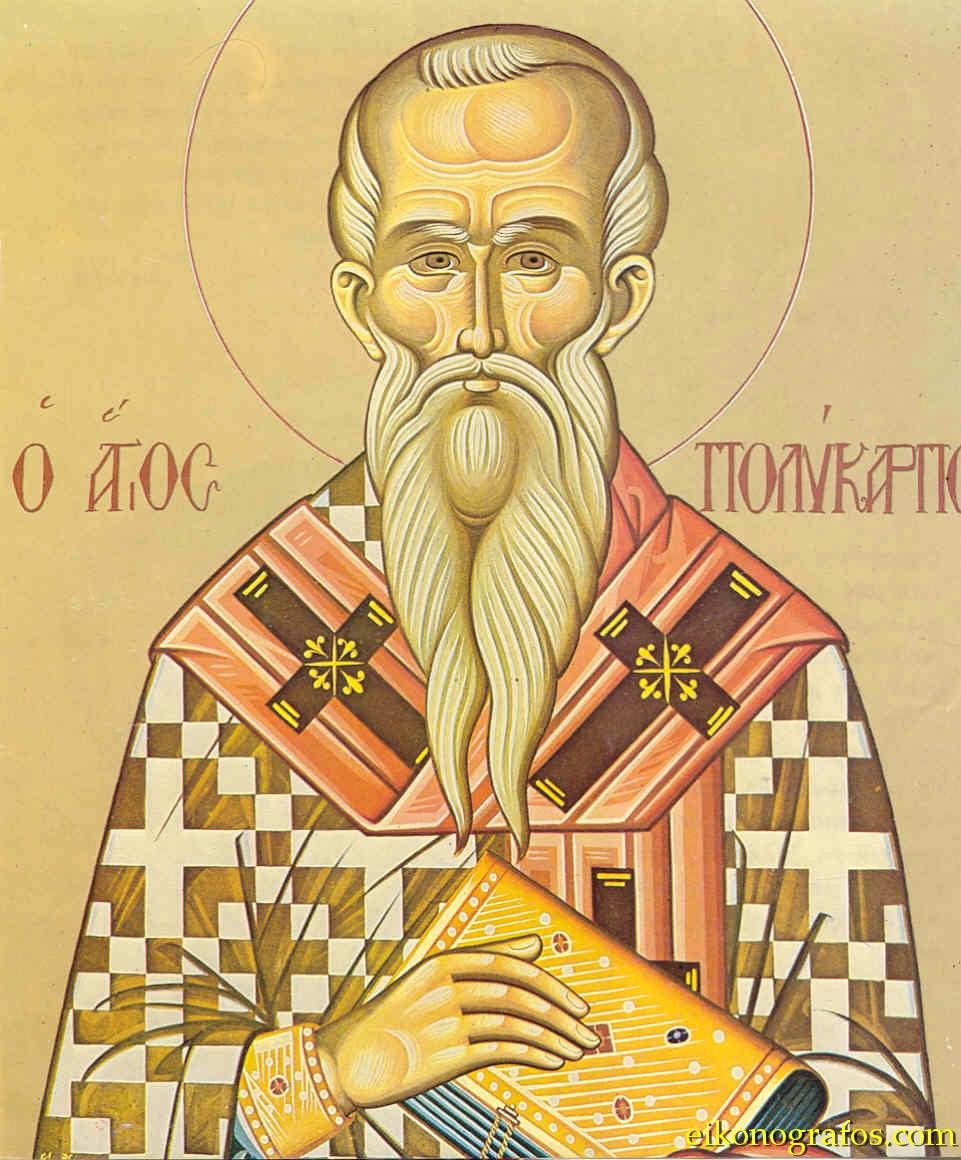 Only extant writing:

Epistle to the Phillippians

"Stand fast, therefore, in this conduct and follow the example of the Lord, 'firm and unchangeable in faith, lovers of the brotherhood, loving each other, united in truth,' helping each other with the mildness of the Lord, despising no man."
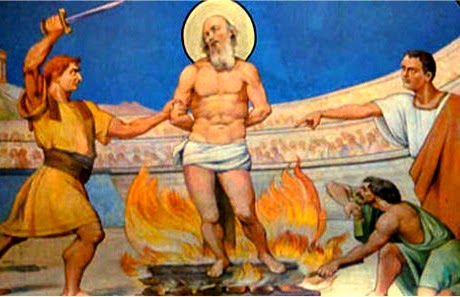 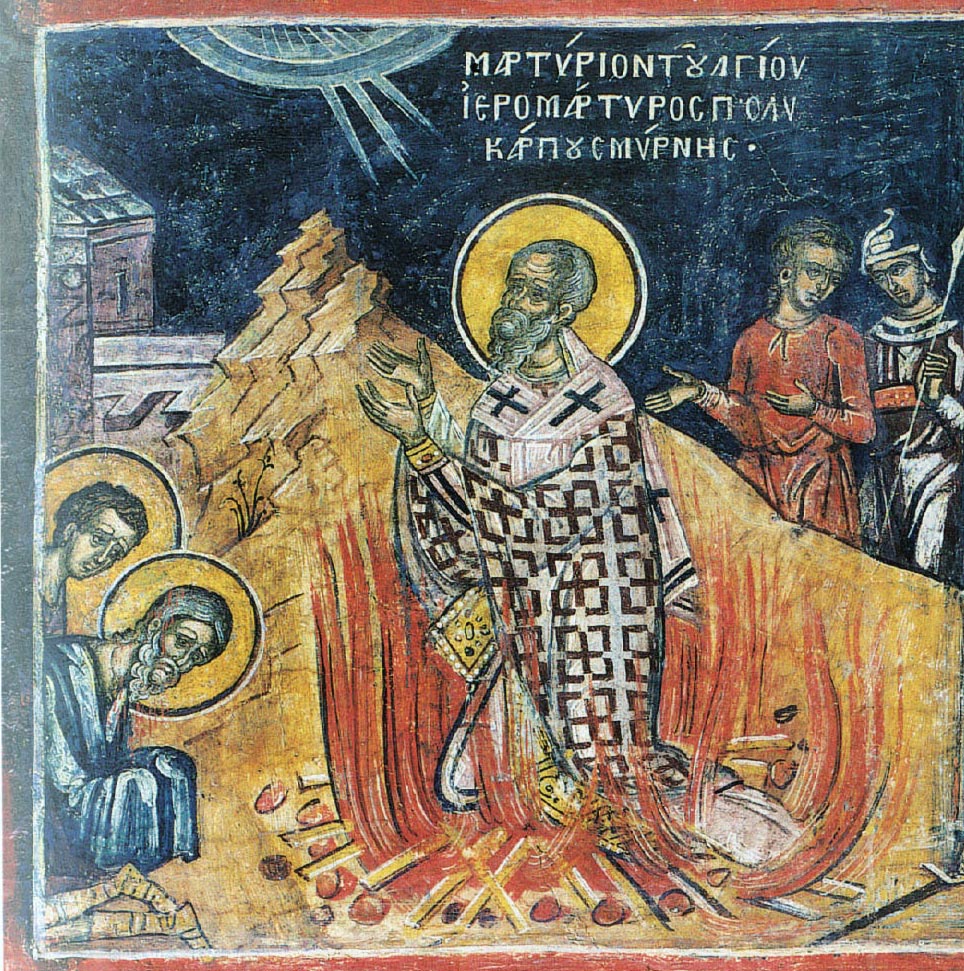 The Martyrdom of Polycarp

Witnessing to the Christian faith of the resurrection and embracing the will of God.